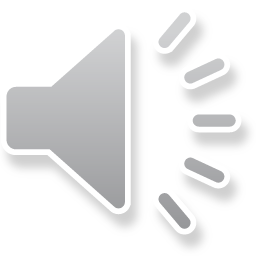 難病・小慢DBシステム説明動画
（共通編）医療機関用
3. 指定医IDの払い出し
　① 指定医の指定の場合
この動画では、医療機関の方を対象として、指定医の指定時に指定医IDを払い出す作業の流れについて説明します。
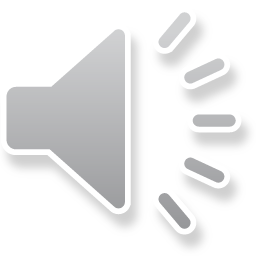 指定医の指定時に指定医IDを払い出す作業の流れ
指定申請が却下された場合
指定医の指定の申請
指定の申請却下通知の受領
指定申請が受理された場合
指定通知書とID・パスワードなどの媒体の受領
凡例
指定医要件の判定など
指定医の公表
：難病・小慢DBを含む作業
自治体のHP
：難病・小慢DB以外の作業
注 医療機関や自治体によりフローが異なる場合があります。
指定医の指定時に指定医IDを払い出す作業の流れについて説明します。
医師は、自治体に指定医の指定を申請します。申請については、各自治体に従ってください。
申請が認可され指定医に指定されると、自治体が難病・小慢DBに指定医IDを登録します。登録後、医療機関に指定通知書とID・パスワードなどの媒体が送付されます。IDPW発行通知書と媒体受領後、難病・小慢DBを利用できます。
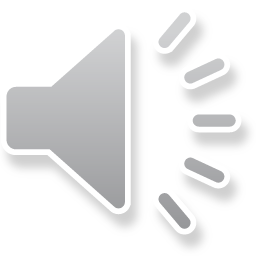 以上で、指定医の指定時に指定医IDを払い出す作業の流れの説明は終了です。
難病・小慢DBに関するお問い合わせは、上記の難病・小慢データベース利用者お問い合わせ窓口までお願いいたします。
2